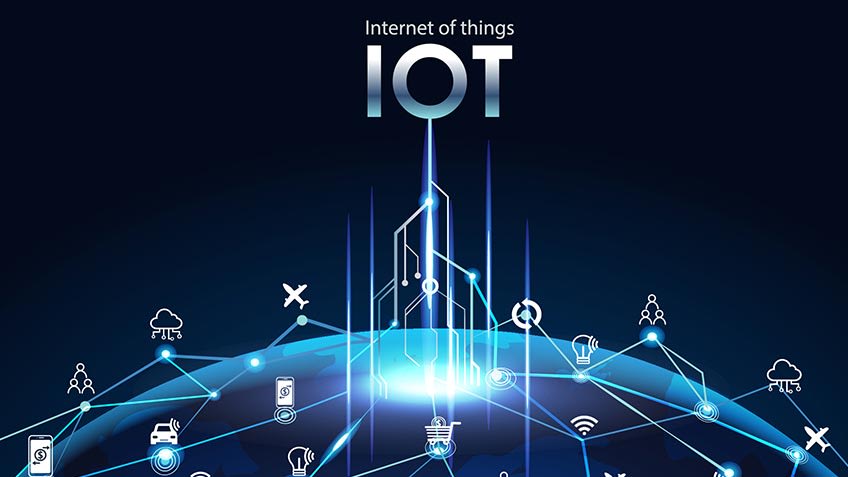 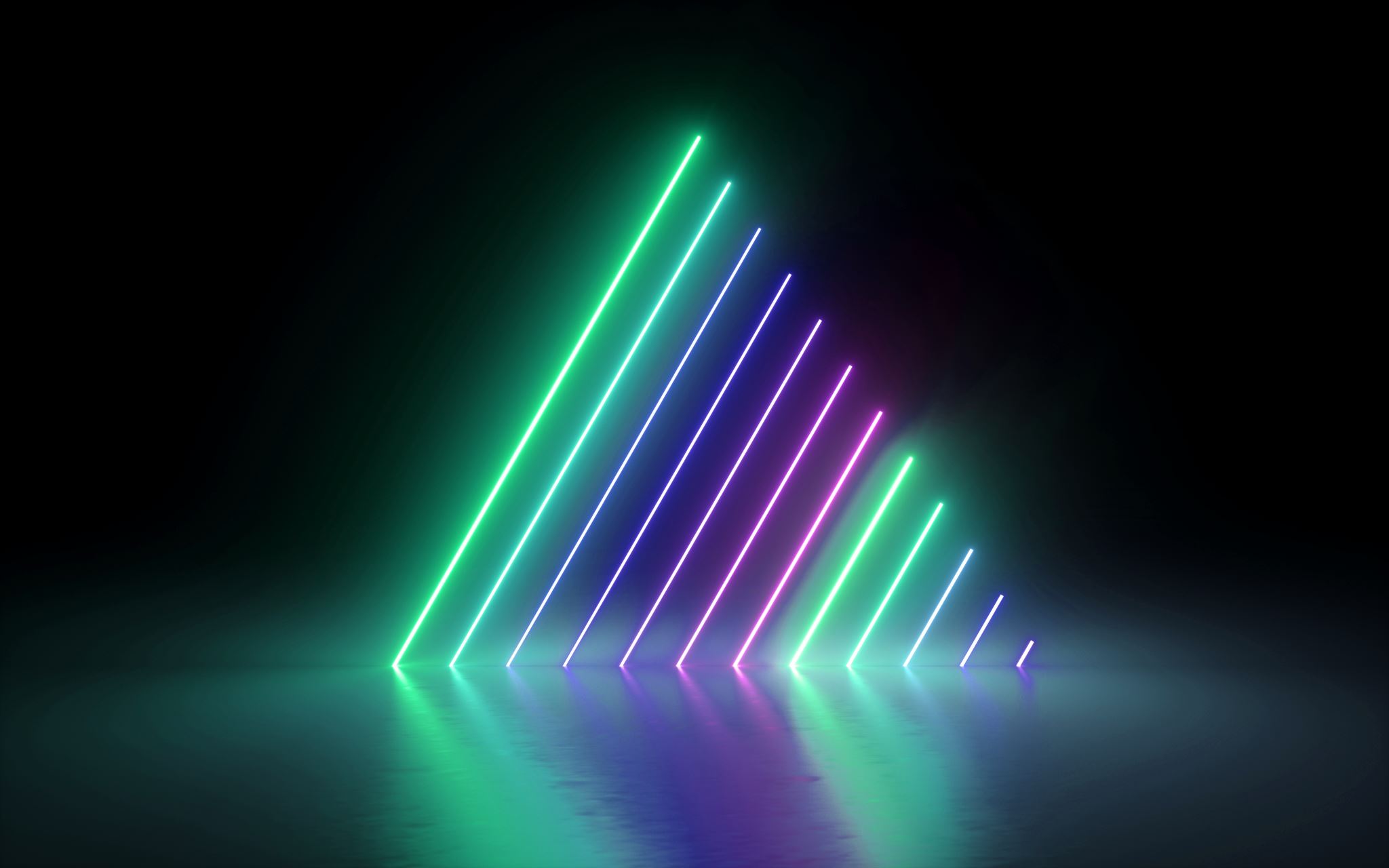 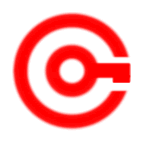 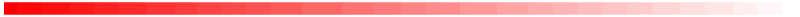 Submitted To:				                                                 Submitted By:
www.studymafia.org                                                               www.studymafia.org
Table Of Content
History of Iot
Iot Definition
How IoT works?
What is an example of an Internet of Things device?
IoT benefits to organizations
Why Is Internet of Things (IoT) so important?
Iot Applications
Challenges of Internet of Things (IoT)
Advantages
Disadvantages
References
History of IOT
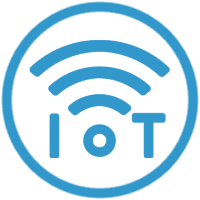 1999- The term "Internet of Things" was used by Kevin Ashton during his work at P&G which became widely accepted 
2004 - The term was mentioned in famous publications like the Guardian, Boston Globe, and Scientific American 
2005-UN's International Telecommunications Union (ITU) published its first report on this topic. 
2008- The Internet of Things was born 
2011- Gartner, the market research company, include "The Internet of Things" technology in their research
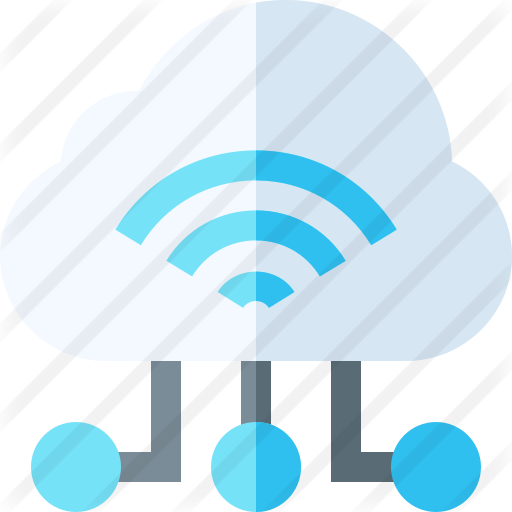 Iot Definition
“The Internet of Things (IoT) is a system of interrelated computing devices, mechanical and digital machines, objects, animals or people that are provided with unique identifiers and the ability to transfer data over a network without requiring human-to-human or human-to-computer interaction.”
How IoT works?
1) Sensors/Devices
2) Connectivity
3) Data Processing
4)User Interface
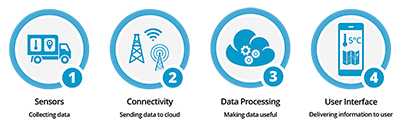 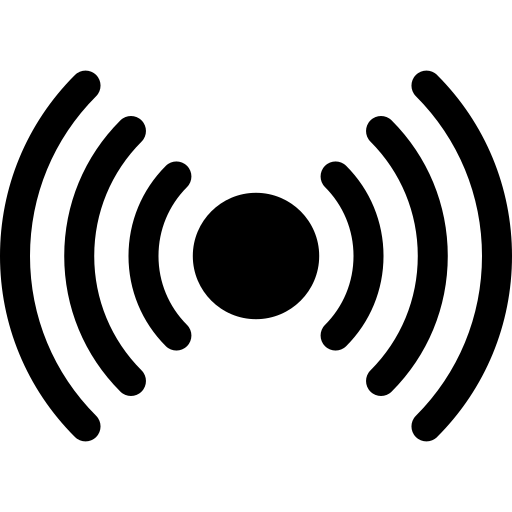 1) Sensors/Devices
Sensors or devices are a key component that helps you to collect live data from the surrounding environment.
 All this data may have various levels of complexities. 
It could be a simple temperature monitoring sensor, or it may be in the form of the video feed.
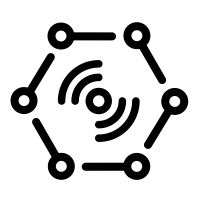 2) Connectivity
All the collected data is sent to a cloud infrastructure. 
The sensors should be connected to the cloud using various mediums of communications. 
These communication mediums include mobile or satellite networks, Bluetooth, WI-FI, WAN, etc.
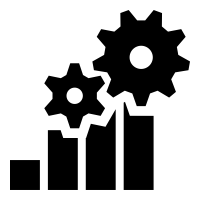 3) Data Processing
Once that data is collected, and it gets to the cloud, the software performs processing on the gathered data. 
This process can be just checking the temperature, reading on devices like AC or heaters. 
However, it can sometimes also be very complex like identifying objects, using computer vision on video.
4)User Interface
The information needs to be available to the end-user in some way which can be achieved by triggering alarms on their phones or sending them notification through email or text message. 
The user sometimes might need an interface which actively checks their IoT system. 
For example, the user has a camera installed in his home. He wants to access video recording and all the feeds with the help of a web server.
What is an example of an Internet of Things device?
A lightbulb that can be switched on using a smartphone app is an IoT device, as is a motion sensor or a smart thermostat in your office or a connected streetlight. 
An IoT device could be as fluffy as a child's toy or as serious as a driverless truck. 
Some larger objects may themselves be filled with many smaller IoT components, such as a jet engine that's now filled with thousands of sensors collecting and transmitting data back to make sure it is operating efficiently.
IoT benefits to organizations
monitor their overall business processes;
improve the customer experience (CX);
save time and money;
enhance employee productivity;
integrate and adapt business models;
make better business decisions; and
generate more revenue.
Why Is Internet of Things (IoT) so important?
Over the past few years, IoT has become one of the most important technologies of the 21st century. 
Now that we can connect everyday objects—kitchen appliances, cars, thermostats, baby monitors—to the internet via embedded devices, seamless communication is possible between people, processes, and things.
By means of low-cost computing, the cloud, big data, analytics, and mobile technologies, physical things can share and collect data with minimal human intervention.
IoT Applications
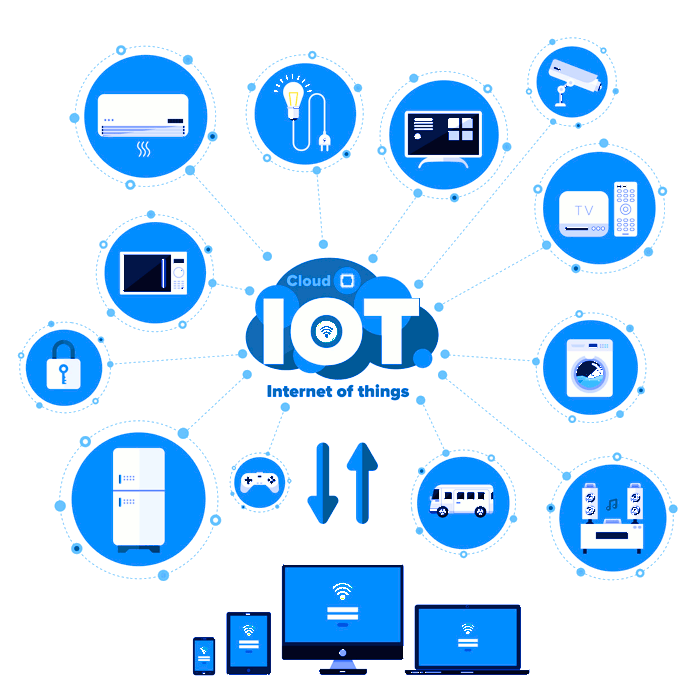 Smart Thermostats
Connected Cars
Activity Trackers
Parking Sensors
Connect Health
Smart City
Challenges of Internet of Things (IoT)
Insufficient testing and updating
Concern regarding data security and privacy
Software complexity
Data volumes and interpretation
Integration with AI and automation
Devices require a constant power supply which is difficult 
Interaction and short-range communication
Advantages of IoT
Ability to access information from anywhere at any time on any device;
Improved communication between connected electronic devices;
Transferring data packets over a connected network saving time and money; and
Automating tasks helping to improve the quality of a business's services and reducing the need for human intervention.
Disadvantages IoT
As the number of connected devices increases and more information is shared between devices, the potential that a hacker could steal confidential information also increases.
Enterprises may eventually have to deal with massive numbers -- maybe even millions -- of IoT devices, and collecting and managing the data from all those devices will be challenging.
If there's a bug in the system, it's likely that every connected device will become corrupted.
Since there's no international standard of compatibility for IoT, it's difficult for devices from different manufacturers to communicate with each other.
References
Google.com
https://www.oracle.com
Studymafia.org
https://en.wikipedia.org/wiki/Internet_of_things
Thank You